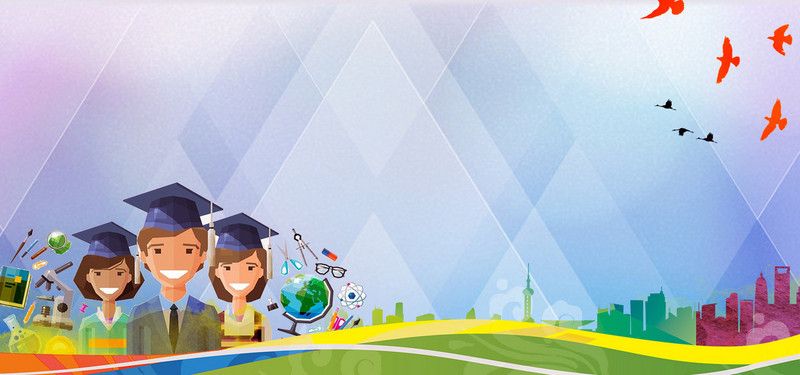 Формирование лексических навыков у детей-инофонов на уроках русского языка как иностранногоМетодические приемы обучения лексике детей-инофонов
В системе обучения русскому языку как иностранному (РКИ) обучение лексике занимает важное место в силу того, что лексический навык входит в состав речевых умений: аудирования, говорения, чтения и письма. Лексика является основой коммуникации. В практическом курсе РКИ обучение лексике, фонетике, грамматике происходит в тесной взаимосвязи.
На начальном этапе обучения русскому языку как иностранному отводится большое место лексическому аспекту. Все в языке начинается со слов. Овладение словарным запасом языка является центральной проблемой. Что значит овладеть словом? Это значит овладеть его значением, формой и употреблением, словообразованием. 
Вследствие отсутствия у учащихся широкого лексического запаса, необходимо использовать простые способы семантизации, чтобы слова были поняты учащимся однозначно. К такому способу относится– применение наглядности. 
На среднем этапе обучения РКИ используются такие средства семантизации, как толкование значения слова, применение синонимов, антонимов.

..
На продвинутом этапе обучения РКИ к данным средствам семантизации добавляются использование словообразовательной цепочки, указание на внутреннюю форму слова.  
Процесс усвоения лексики более эффективен, если ее представляем в виде  системы,  тематических групп.    
На начальном этапе лексическая база ограничивается небольшим количеством слов.
Объяснение значение слова –это первый этап. Для того, чтобы слово было «своим» и вошло в активный словарь нужна большая работа.
Каждое слово включается в разные контексты и, используя различные приемы (чтение слова орфоэпически и орфографически, поиск слова и его толкования в словаре, запись слова, выбор слова из ряда других)
Слово входит в словосочетания, предложения, ребенок учится уметь употреблять его в контексте.
Для лучшего запоминания слов можно использовать рифмовки, скороговорки, песни, содержащими новые слова.
Кроме толкования значения слов, можно использовать следующие способы обучения:
показ предмета, действия или признака, называемого слова;
предъявление соответствующей иллюстрации;
подбор синонимов
Коллективная форма работы. 
Достоинство этой формы работы состоит в том, что она значительно увеличивает объём речевой деятельности на уроках: ведь хоровые ответы помогают преодолеть боязнь допустить ошибку, а это самое главное в работе с такими учениками. 
Эта работа удобна для разыгрывания предлагаемых речевых ситуаций, которые побуждают их спросить или сказать что-либо на русском языке. Они помогли создать у детей запас наиболее употребительных русских слов и фраз для использования их в разговорной речи.
Работа в парах  помогает  исправлять речевые ошибки учеников путём составления диалога по заданной ситуации. Ребята оказывали друг другу помощь в правильном и чётком произношении неродной речи. 
Выработка фонематического слуха достигается и за счёт индивидуальной  работы с учеником.
Работа по цепочке  –отработка техники чтения, при закреплении знаний грамматических форм и структур со зрительной опорой и без неё, при составлении рассказов по сюжетным картинкам, при пересказе.
Для того, чтобы привить интерес к русскому языку, хорошо использовать занимательные наглядные, словесные, ролевые   игры, различные виды карточек  как для индивидуальной работы, так и для групповой, раздаточный материал (таблички с гласными буквами для закрепления таких тем, как «Непроверяемая безударная гласная в корне слова», «Проверяемая гласная в корне слова» и другие,  круги с падежами, опорные таблицы-схемы по разным темам, сделанные своими руками), предметные картинки, загадки, ребусы, игрушки.
Занимательные игры оживляют урок, делают его более интересным и разнообразным. Учебная задача, поставленная перед учащимися  в игровой форме, становится для них более понятной, а словесный материал легче и быстрее запоминается. Закрепление старых и приобретение новых речевых навыков и умений в игровой форме также происходят  более активно. В процессе игры дети усваивают  новую лексику, тренируются  в произношении и закреплении в речи определённых слов, словосочетаний, целых предложений, стремятся выразительно читать стихотворения, загадки, пословицы.
Дидактические игры, используемые как на уроках русского языка, так и на других уроках,  были наглядными и словесными. С помощью наглядных игр я  расширяла  словарный запас учащихся, привлекая игрушки, предметы, различный печатный наглядный материал. Словесные игры зачастую строились без опоры на предметную наглядность. Их целью было — закрепление уже известной лексики и развитие умственной деятельности, формирование навыков говорения в соответствии с поставленной перед учащимися игровой задачей.
Словесные  игры, которые я использовала на уроках, являлись  одним из эффективных средств контроля за процессом формирования устной русской речи учащих.  Припоминание и воспроизведение слов в словесных дидактических играх осуществлялись наряду с решением других мыслительных задач: заменой одного слова синонимичным ему, названием предмета или действующего лица по его признакам или действиям, группированием предметов по сходству и  различию.
СПАСИБО
ЗА ВНИМАНИЕ !

контакты 
Криворучко Татьяна Васильевна
tvkri@yandex.ru